ГУ ЛНР «Луганский государственный медицинский университетимени Святителя Луки»СОВРЕМЕННЫЕ ОСОБЕННОСТИ ТОКСИКОДЕРМИЙ У ДЕТЕЙ РАННЕГО ВОЗРАСТАТ.А. Сиротченко, М.В. Бондаренко
Кафедра педиатрии дополнительного профессионального образования и пропедевтики педиатрии
2020
Токсикодермия ( L.27: токсидермия, токсико-аллергический дерматит) – остро развивающееся воспалительное заболевание кожи, а иногда и слизистЫх оболочек, возникающее в виде токсико-аллергической реакции в результате воздействия триггеров, которЫе могут поступать в организм ребенка различными путямиLawrence A. Schachner, Ronald C. Hansen.  Pediatric Dermatology,4th Edition, Elsevier, 2011Sokumbi O., Wetter DA Clinical features, diagnosis, and treatment of erythema multiforme: a review for the practicing dermatologist. Inf.J.Dermatol.2012:51(8): 889-902
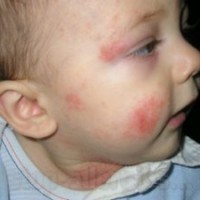 Этиология и патогенез данного заболевания окончательно не выяснены. Причиной токсико-аллергической реакции у детей раннего возраста чаще всего являются различные лекарственные средства, поступающие в организм, в основном перорально либо парентерально (до 87-90% случаев).Остальные пути попадания триггеров в организм выявляются достаточно редко: ингаляторный (0,5-1,3%),  интраректальный (0,5 -1,0%), интравагинальный (0,2-0,5%).Основными медикаментозными триггерами являются антибиотики (цефалоспорины, защищенные пенициллины, макролиды), НПВС, мультивитаминные препараты, фитосборы ФедеральныЕ клиническиЕ рекомЕндации по оказанию медицинской помощи детям с МЭЭ и токсикодермией / А.А.Баранов, Л.С.Намазова-Баранова и соавт. – Москва, 2015
Токсикодермия (ТД) у детей раннего возраста характеризуется частым вовлечением в патологический процесс не только кожных покровов, но и слизистых оболочек (более 65% пациентов).Основными кожными проявлениями ТД остаются крупные пятна, от ярко-красного до синюшно-багрового цвета, длительно сохраняющиеся ( более 10-14 дней), медленно регрессирующие без вторичных изменений.Выделяют следующие общие признаки: острое начало, симметричность, распространенность, полиморфность, застойный  отек  в области высыпаний,  склонность  элементов к  слиянию, зуд, шелушение при  разрешении элементов. Основными Проявлениями на слизистых оболочках полости рта (СОПР) и красной каймы губ являются наличие эритемы, явлений отека с болевым синдромом
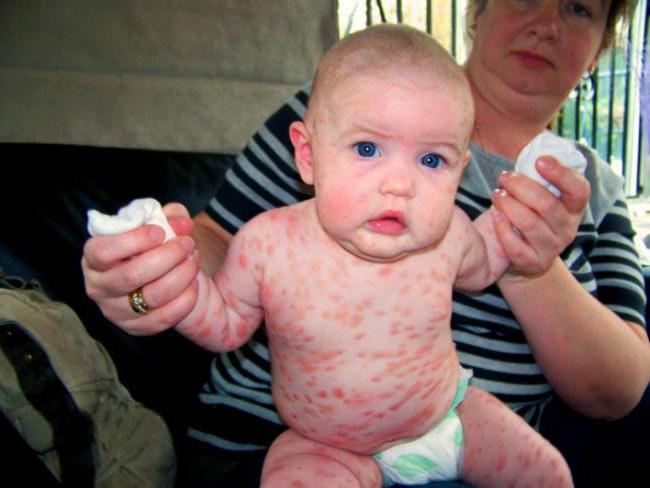 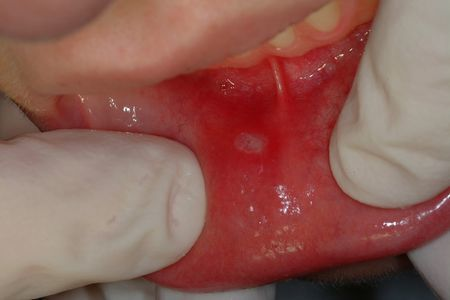 Больная А., 1год 4 месяца, распространенная форма медикаментозной токсикодермии (нурофен)
Отделение токсикологии ЛРДКБ, июнь 2020
В связи с длительностью течения клинических проявлений (2 недели и более) важным этапом лечения является оценка его эффективности, что и стало целью нашего исследования.Под нашим наблюдением находилось 47 детей в возрасте от 1 года до 5 лет, находившихся на лечении в отделении токсикологии ЛРДКБ с диагнозом : медикаментозная (лекарственная) токсикодермия, распространенная форма.Мальчики- 20 человек, девочки -27 человек. Все дети были доставлены КСП в отделение через 1-6 часов от начала первых проявлений заболевания.В анамнезе у 2/3 пациентов были сведения о пищевых аллергических реакциях, более 50% пациентов имели проявления атопического дерматита различной степени выраженности.Семейный анамнез был отягощен у 76,7% детей ( большинство детей имели обоих родителей с различными проявлениями аллергии)
Затруднения для практического врача всегда представляет оценка выраженности клинических проявлений токсикодермии. Для упрощения данного процесса мы предложили и использовали балльную шкалу выраженности клинических симптомов ТД ( Маланичева Т.Г и соавт., 2019).Оценку по данной шкале мы проводили до начала лечения и после окончания терапии для оценки индивидуального терапевтического эффекта (ИТЭ).Различная степень выраженности клинических симптомов ТД оценивалась в баллах: от 1 до 4. из предложенной шкалы при выборе балльной оценки учитывали наличие не менее 2-х индивидуальных признаков
Шкала 2 балла:
Появление крупных пятен (> 10 - < 20 элементов) (+++)
Ограниченная локализация элементов по телу и на СОПР (+++)
Нет слияния (+++)
Легкий Зуд (++)
небольшой Болевой синдром (+)
Шкала 4 балла:
Эритродермия (+++)
Распространенность процесса на СОПР (+++)
Склонность элементов к слиянию (+++)
Зуд (+++)
Выраженный болевой синдром (+++)
Шкала 3 балла:
Появление большого количества крупных пятен (> 20 элементов) (+++)
Распространенность элементов по всему телу и на СОПР (+++)
Нет слияния (+++)
Зуд (+++)
Есть Болевой синдром (++)
Шкала 1 балл:
Появление единичных крупных пятен (< 5-10 элементов) (++)
Фиксированная локализация (++) 
Изменения СОПР (+)
Нет слияния (+)
Легкий Зуд (+)
нет Болевого синдрома (+)
иТЭ (индивидуальный терапевтический эффект) после балльного распределения выраженности клинических синдромов рассчитывался по формуле (%):где А1 – балл тяжести до лечения (по шкале от 1 до 4 баллов)А2 - балл тяжести после проведенной терапии (по шкале от 1 до 4 баллов)ИТЭ оценивали как высокий, средний и низкий:высокий – уменьшение выраженности клинических симптомов после терапии на 50%средний – уменьшение выраженности клинических симптомов после терапии на 30 - 49%низкий – уменьшение выраженности клинических симптомов после терапии менее , чем на 29%
( А1-А2)А1
Х 100%,
Протокол лечения ТД- системное применение антигистаминных препаратов- сорбенты в средне-терапевтической дозировке- ГКС парентерально (2-3 мг/кг по преднизолону)- Наружная терапия -  ТГКС  ! нами рекомЕндован  1-2% р-р хлогексидина для обработки кожных покровов и слизистых оболочек 3-4 раза в сутки
Выводы: ИТЭ от проводимой  комплексной (общей и наружной) терапии
Клиническая ремиссия была достигнута у 87,5% детей на 7-10 день от начала заболевания

Сокращение периода обострения в 2,6 раза

Отсутствие рецидивов заболевания в течение 12-16 месяцев после выздоровления (даже на фоне проводимой терапии ОРВИ)

Уменьшение проявлений атопического дерматита
СПАСИБО ЗА ВНИМАНИЕ!
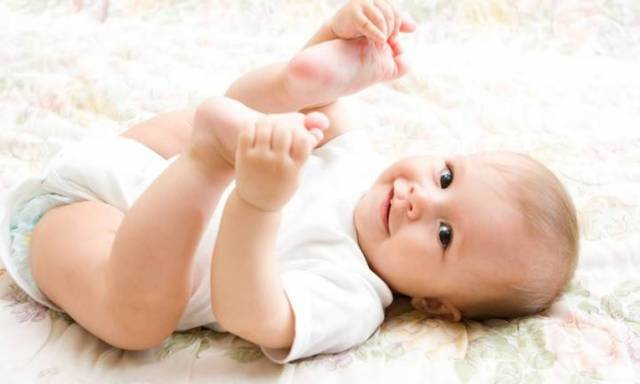